World War 2
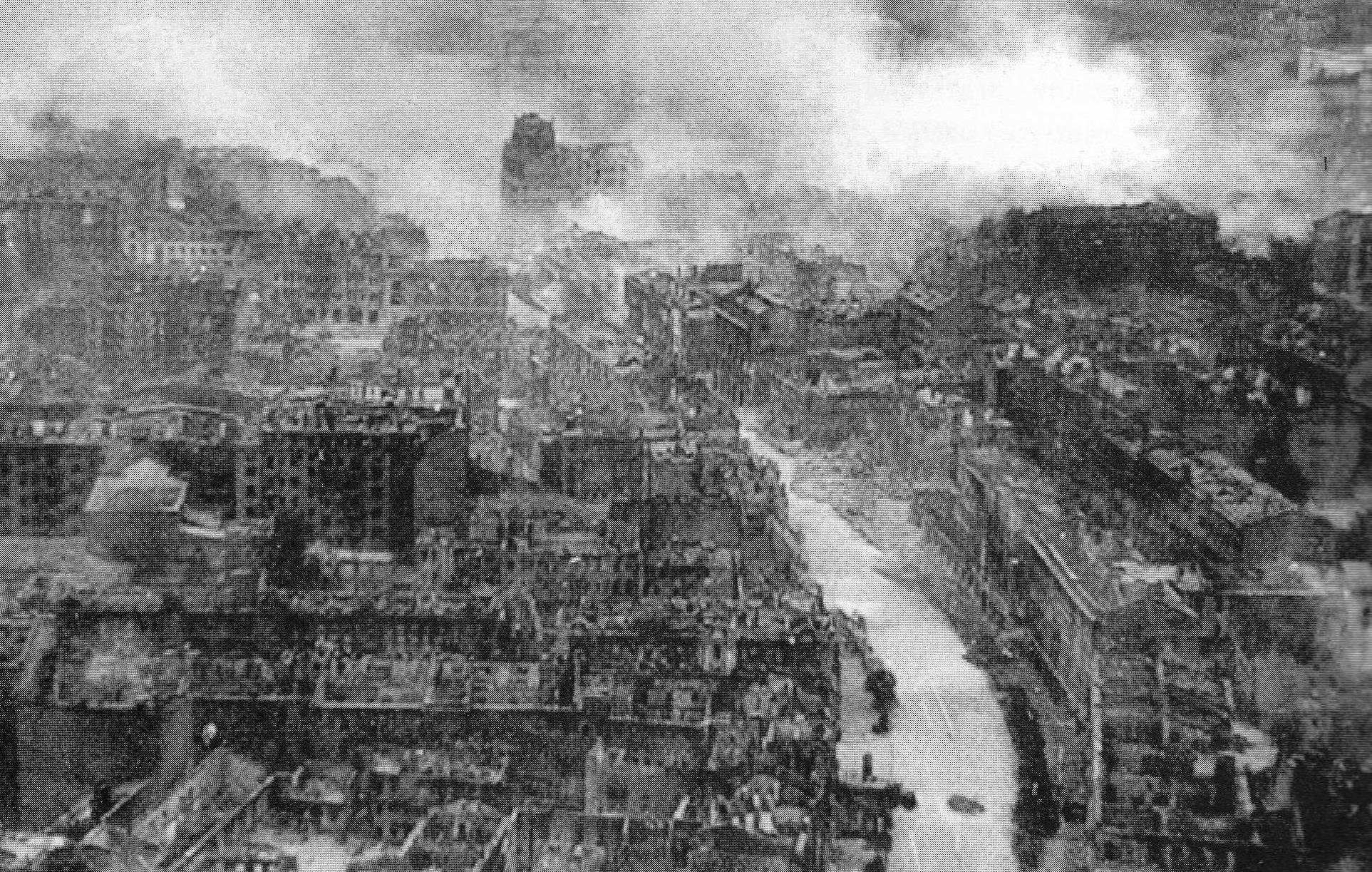 Presented by Oliver and Harry.
(Click here to hear bombing on London!)
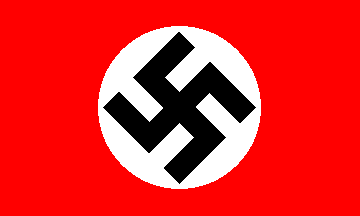 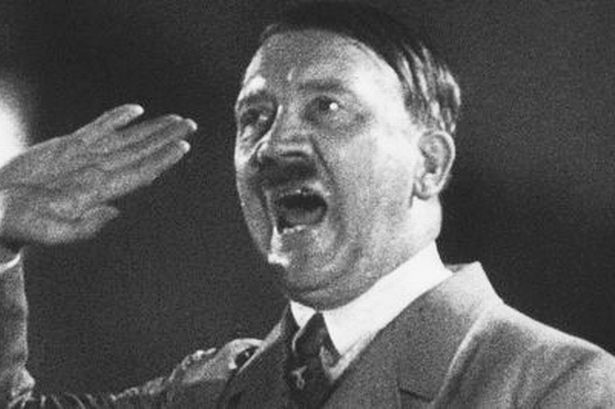 Famous People In World 2
Adolf Hitler
Adolf Hitler was the leader of the Nazi’s, he declared war
 on Poland and by 11:00 clock and England would declare war on Germany by that time.
He was racist and would make any Jewish person in Germany wear a star and he’d take them to a war camp.
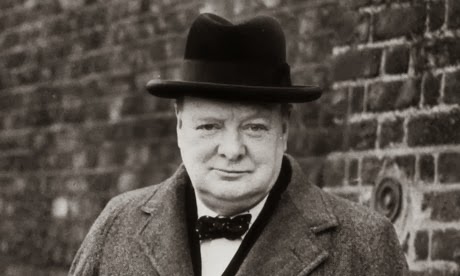 Winston Churchill
Winston Churchill was the Prime Minister of England in 1939. At 11:00 O’clock in 1st September 1939 and he declared war on Germany because he wouldn’t get his German troops out of Poland.
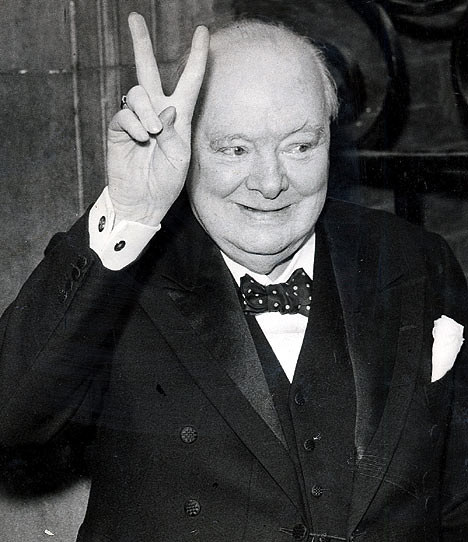 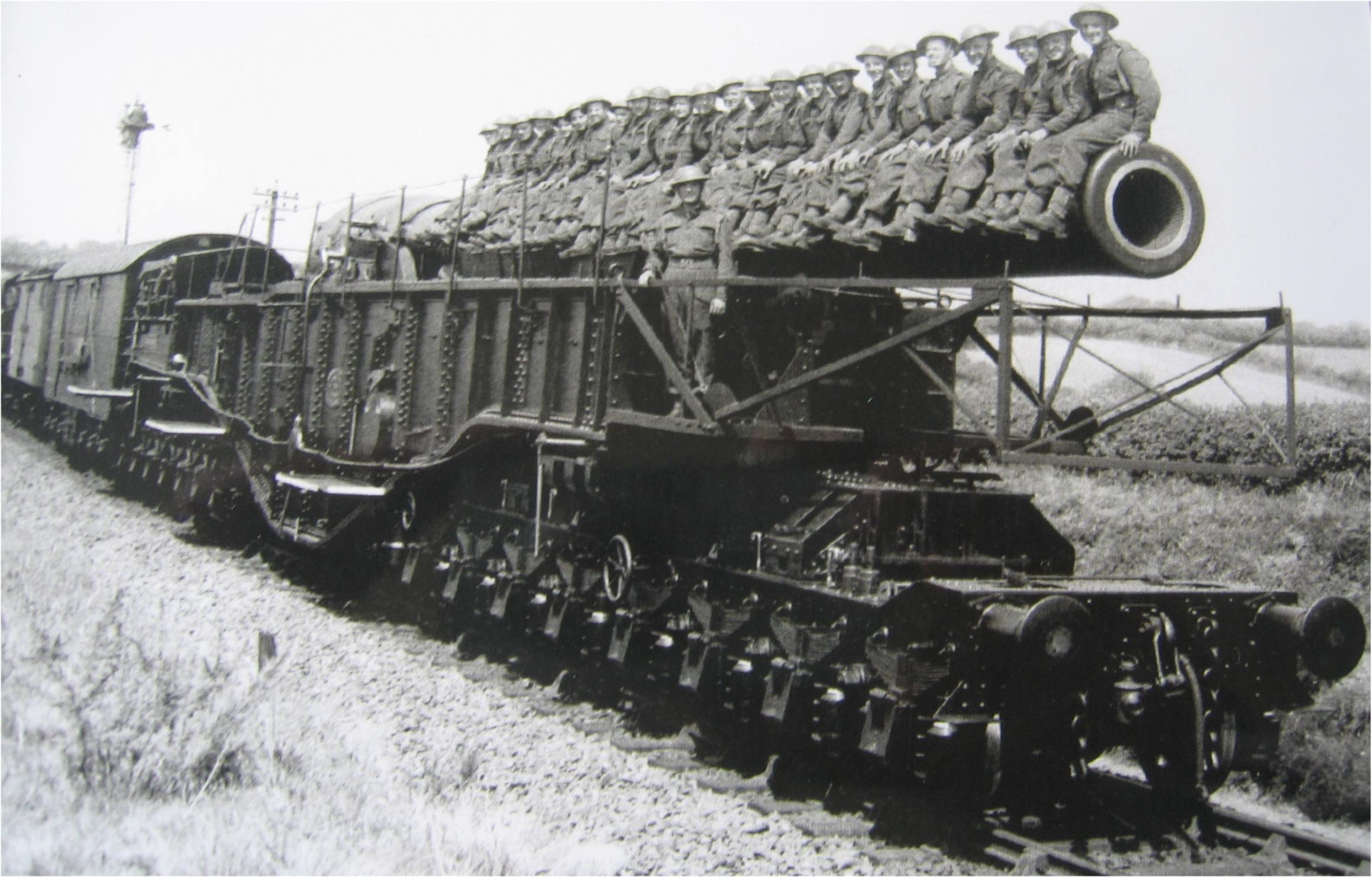 Artillery and weaponry
Click here to watch Neville Chamberlain speech!!
In World War 2 they used LOADS 
Of different weapons and tanks, planes and turrets! Although it wasn’t the greatest time there was the most amazing weapon